RUGBYIntroduction
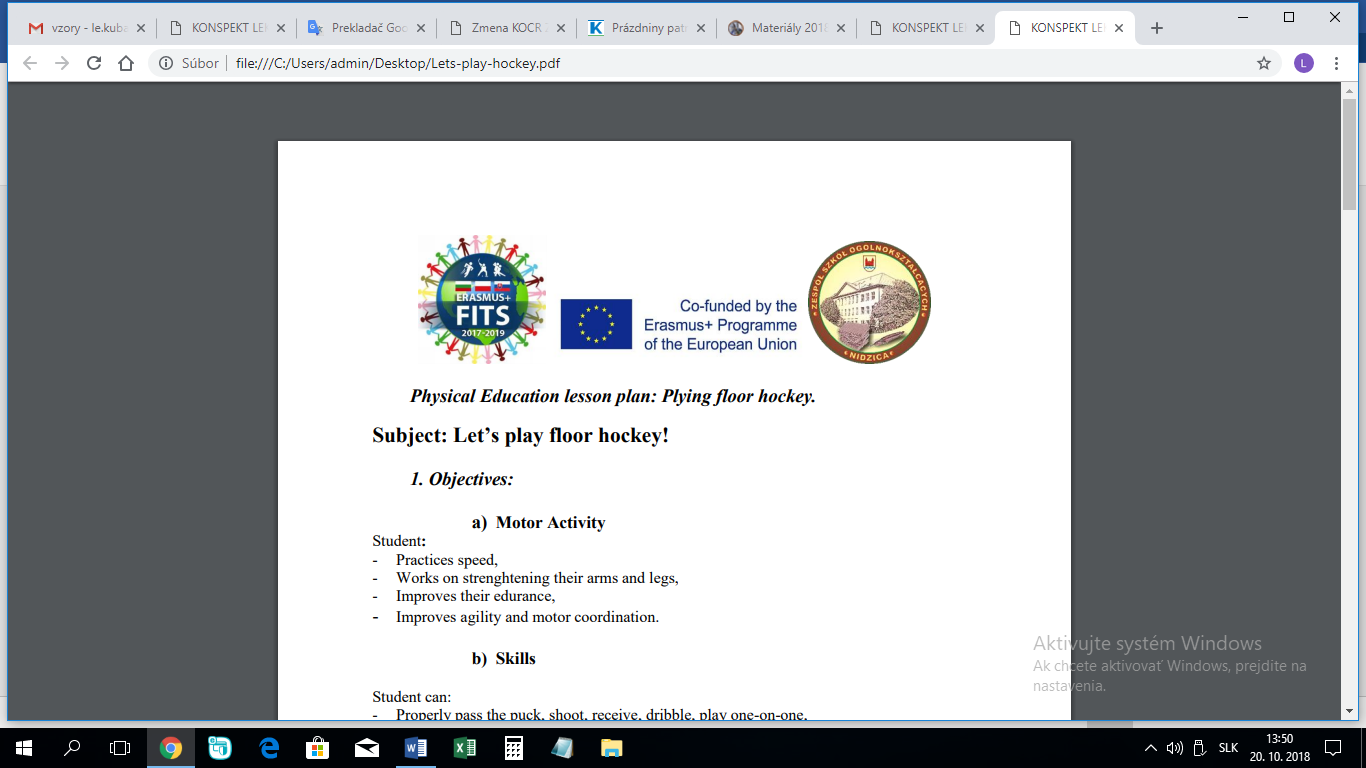 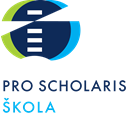 Introduction to Rugby
Rugby is played throughout the world by men and women, boys and girls. Players are attracted to Rugby because of its unique character-building values.
This sport is built upon the principles of camaraderie, fair play, respect and teamwork. Every player knows these principles are more important than winning or losing.
From the earliest steps in this sport, players are taught the basics of playing fair, enjoying the game and respecting the officials and opponents alike.
[Speaker Notes: source: https://www.world.rugby/welcome-to-rugby]
Lead-in: Q&A about rugby
Does anyone played rugby before?
Which country invented rugby?
What sport did rugby come from?
What sport came from rugby?
[Speaker Notes: -
England. Rugby was invented when a boy playing soccer, picked up the ball and began to run with it. A player from the other team decided to tackle him. That is how rugby was invented. 
Rugby came over to America in the early 1800’s. It was played on college campuses all across America. In the early 1900’s they started to changes the rules. After a bunch of rule changes football was the new sport]
Introduction
Introduce a ball to students, mark the differences between a soccer ball, football and rugby ball. 
Introduce the catch and allow students to practise this a little bit. Lead them to fort W in front of their chests, this is the way they catch a rugby ball.
Introduce the pass. Let them to pass a ball from one to another.
Practising: Basic Pass
It is important to know for the players how to pass the ball. 
They run straight holding ball with both hands.
They pass the ball to a receiver in a chest-high.
Students practise this with a partner. They need to form two lines in short distance and try to pass the ball. It is essential to increase the distance between players.
Practising: Receiving the pass
It is important to teach students how to receive the pass to maintain the game on go.
Students need to form a letter “W“ with their hands in front their chests. The thumbs are placed together and other fingers are spread wide to from their hands into “W“ shape. 
Students keep their eyes on ball and catch it with hands in the “W“ position. 
They force the ball to their chest and run forwards with it, having both hands on the ball.
At first, students try this in stationary position forming two lines. Alter 5 minutes they can walk and after another 5 minutes they start to jog. After successfully finishing this task, let them try to spread around the place making the pass more challenging.
ACTIVITY: Circle Passing
Students form a big circle 2m between each other. They try to pass the ball around whole circle without droppig it. 
After completed successfully the first task they should have time limit for this activity to be more challenging.
Then divide this one big circle into two smaller ones and make them to compete against each other in time limit to pass the ball faster. The circle to fulfil the first is a winner.
ACTIVITY: Triangle Passing
Students will pass the ball in groups of three in a triangle.
They start 3m apart. After each successfull pass they move one step backwards to increase the direction between them.
Then they can run in their triangles to try passing in higher speed.